Природные зоны Африки
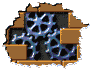 Введите фамилию и имя
Начать тестирование
10
15
Всего заданий
Время тестирования
мин.
[Speaker Notes: Демонстрационный тест создан на основе конструктора тестов в PowerPoint версии от 21.01.2014 г. Последнюю версию конструктора смотрите на сайте «Тестирование в MS PowerPoint» http://www.rosinka.vrn.ru/pp/]
1
2
3
4
1
0
1
0
Какое животное обитает в зоне экваториальных лесов?
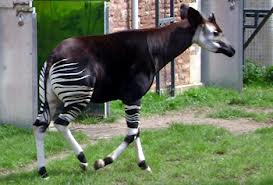 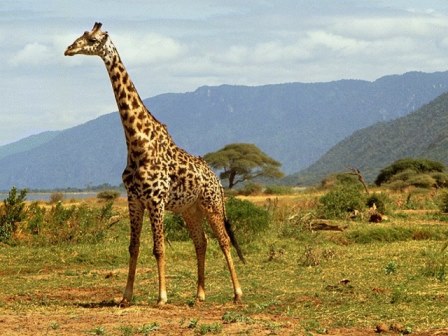 Гепард
Жираф
Окапи
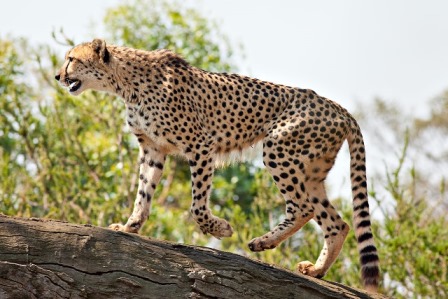 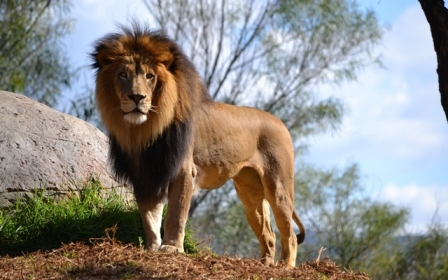 Лев
1
Далее
4 бал.
Задание
1
2
3
4
0
0
0
1
Укажите растение, которое произрастает в пустыне Намиб.
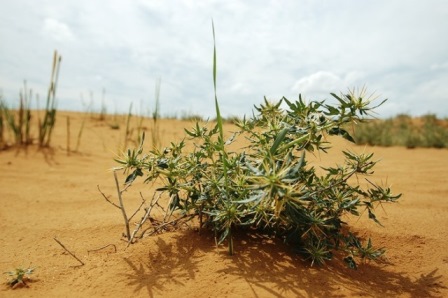 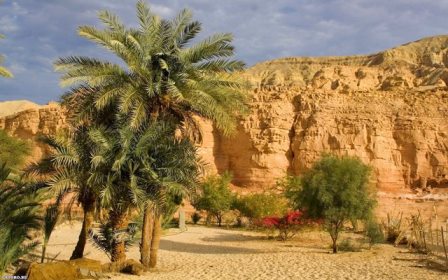 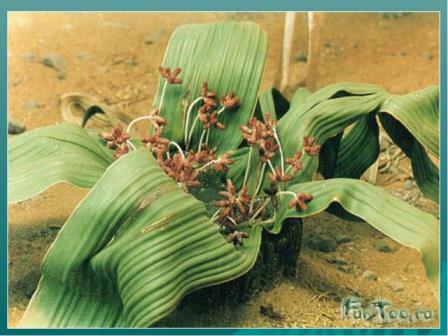 пустынная акация
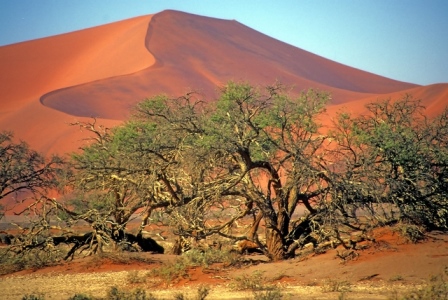 верблюжья колючка
финиковая пальма
вельвичия
2
Далее
10 бал.
Задание
2
1
3
4
5
6
1
0
0
0
0
0
Укажите место Африки по площади
3
Далее
4 бал.
Задание
1
2
3
4
5
0
1
0
0
0
Какому термину соответствует приведенное описание?
заповедник
Участок пустыни 
с обильным
увлажнением 
и богатой 
растительностью
оазис
вади
самум
эпифит
4
Далее
6 бал.
Задание
1
2
3
4
5
1
0
0
0
0
Национальный парк Вирунга создан для охраны от полного исчезновения:
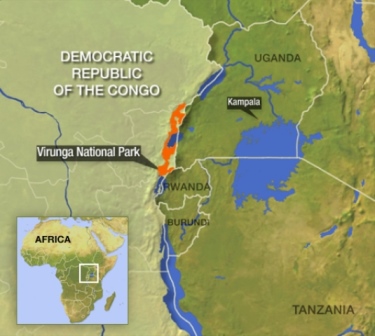 горилл
слонов
Досмотрите демонстрацию до конца
колобусов
лемуров
носорогов
5
Далее
5 бал.
Задание
1
2
3
0
1
0
О какой природной зоне идет речь?
Жестколистные 
леса
Травы достигают высоту трех метров. Выделяются редко растущие баобабы, акации. При наступлении  дождливого сезона все покрывается роскошной травой, на деревьях появляются листья.
Саванны 
и редколесья
Экваториальные 
леса
6
Далее
6 бал.
Задание
1
2
3
4
5
1
0
1
1
0
Укажите верные характеристики зоны саванн 
и редколесий
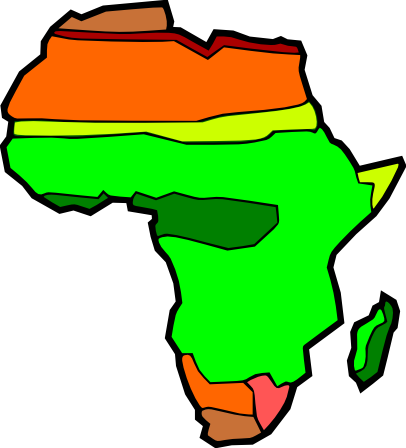 Занимает 40% площади материка
Почвы красно-желтые, ферраллитные
Выделяют сухой и влажный период
Здесь растут баобабы и зонтичные акации
Здесь обитают кистеухие свиньи, окапи
7
Далее
Выберите все правильные ответы!
10 бал.
Задание
1
2
3
4
5
6
1
1
0
0
1
1
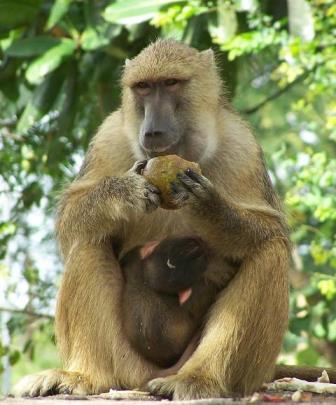 Отметьте обитателей африканских лесов
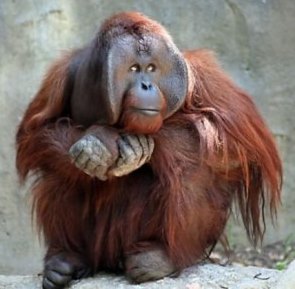 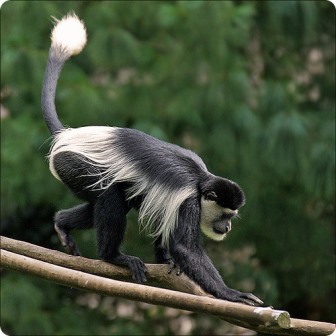 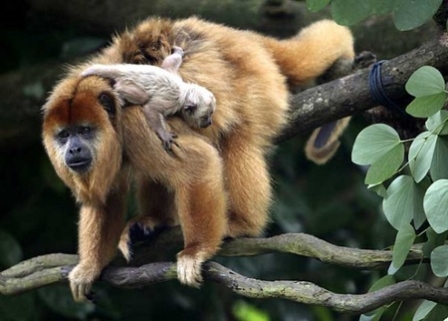 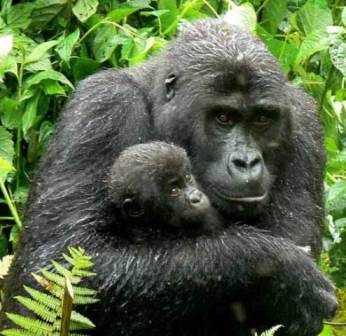 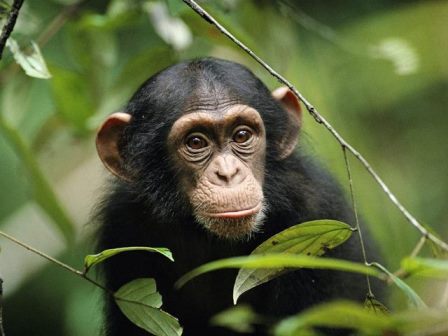 8
Далее
Выберите все правильные ответы!
6 бал.
Задание
Правильно расставьте подписи к рисункам озер.
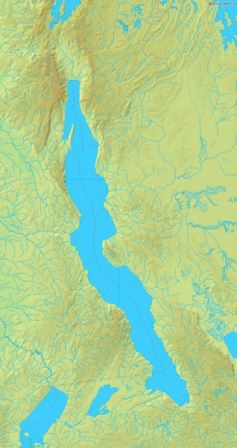 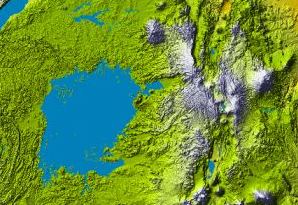 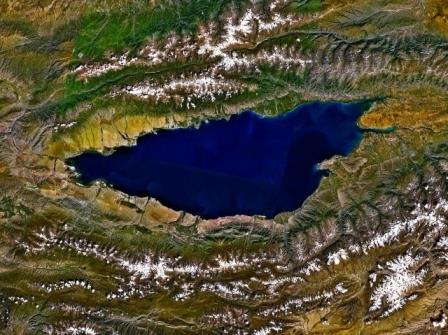 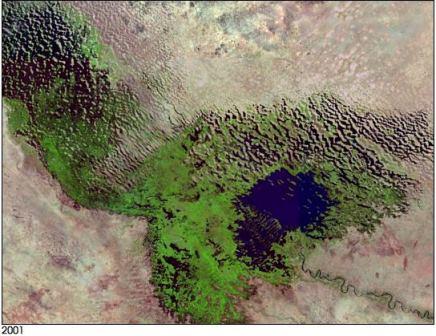 Оз.Ньяса
Оз.Виктория
Оз.Чад
Оз.Танганьика
Иллюстрации взяты с сайта: http://www.varvar.ru/arhiv/gallery/manuscripts_russian/tituljarnik/
9
Далее
Укажите все правильные позиции!
6 бал.
Задание
Как называется животное, голова которого видна над поверхностью воды?
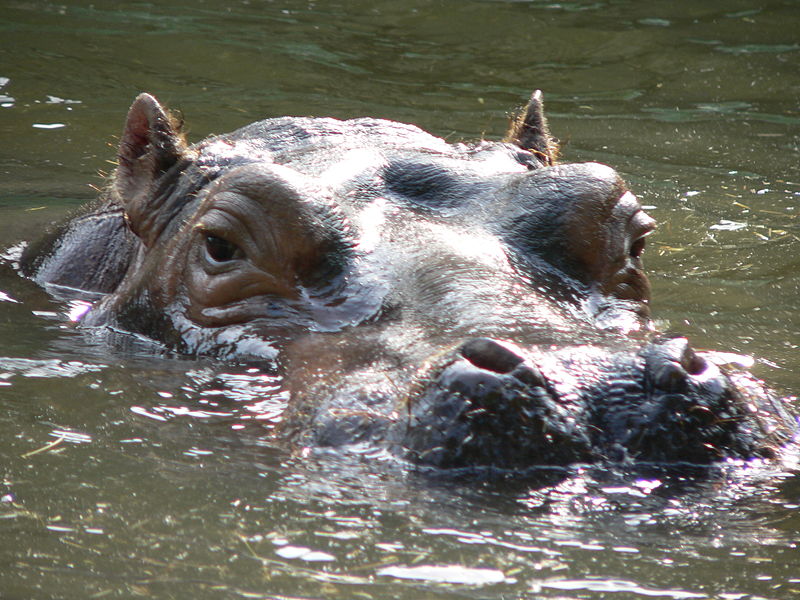 Введите ответ:
Итоги
10
Задание
3 бал.
[Speaker Notes: Фото с сайта: http://fotopets.ru/publ/foto_dikikh_zhivotnykh/foto_dikikh_zhivotnykh_mira/foto_begemota/44-1-0-132]
Тест создан на основе использования шаблона А.Н.Комаровского
Результаты тестирования
Подождите!
Идет обработка данных
Оценка
Правильных ответов
Набранных баллов
Ошибки в выборе ответов на задания:
Снова
Выход
Всего заданий
бал.
Затрачено времени
[Speaker Notes: В  конструкторе использована идея перемещения объектов в режиме просмотра демонстрации, предложенная Гансом Хофманом (Hans Werner Hofmann hw@lemitec.de)]